Um Dálmata chamado Sol
Luciana Reis
barroslgr@df.ufscar.br
Imagem de fundo: céu observável do Observatório Dietrich Schiel hoje, 10/09/2016 às 21h. Crédito: Stellarium.
“Muito além, nos confins inexplorados da região mais brega da Borda Ocidental desta Galáxia, há umpequeno sol amarelo e esquecido.”                          (Douglas Adams)
O que é o Sol?
Centro do Sistema Solar
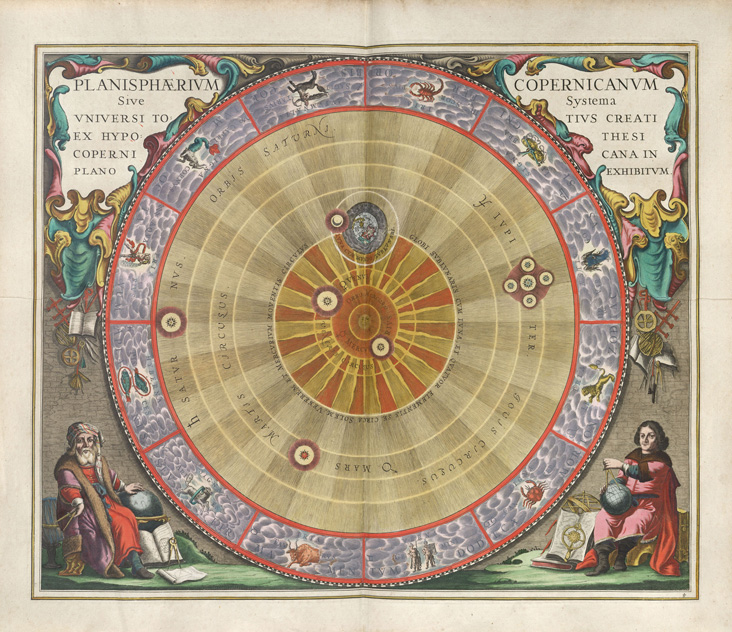 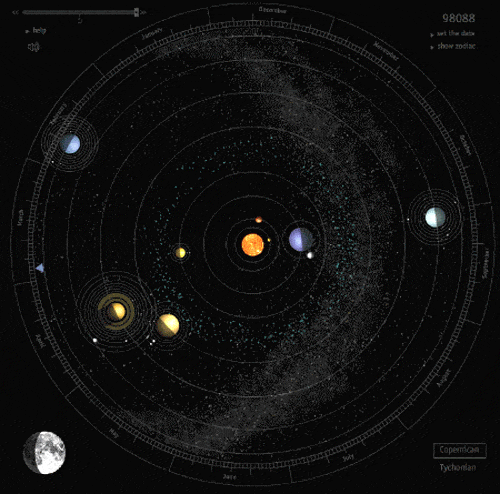 Créditos: solarsystem.nasa.gov e pics-about-space.com
Fundamento da vida
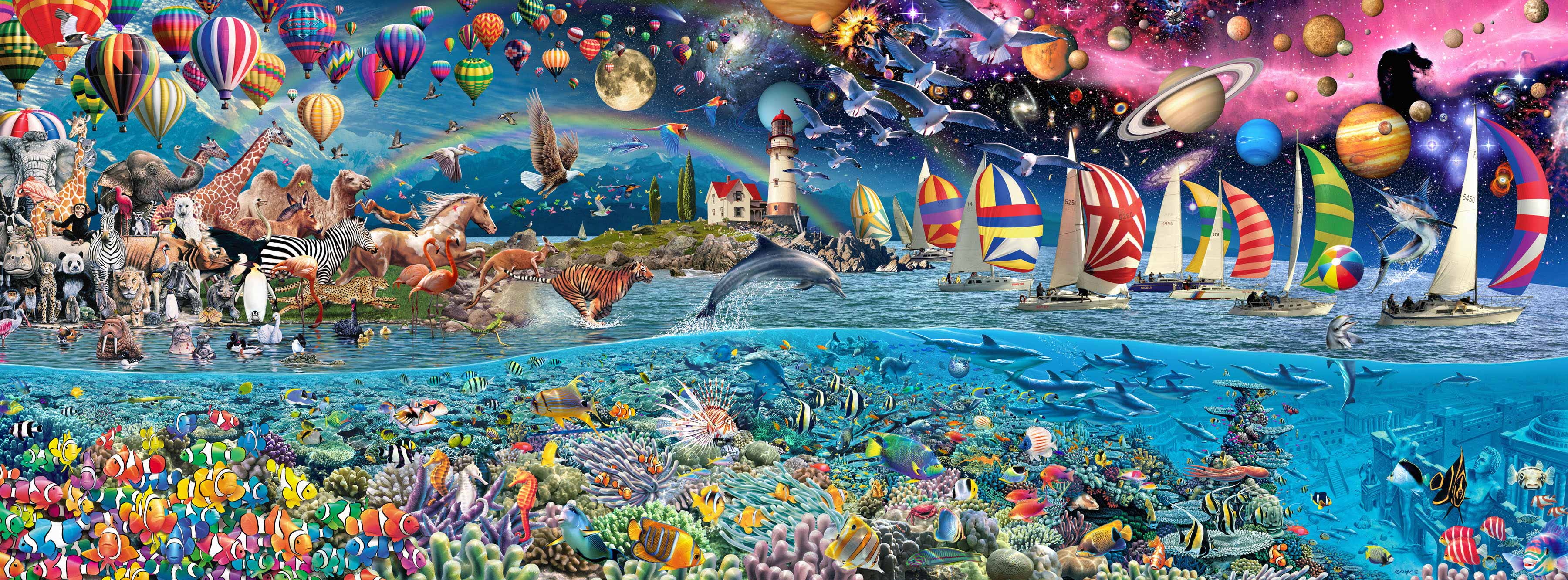 Crédito da imagem: worldslargestpuzzle.com
Astronomicamente: uma estrela!
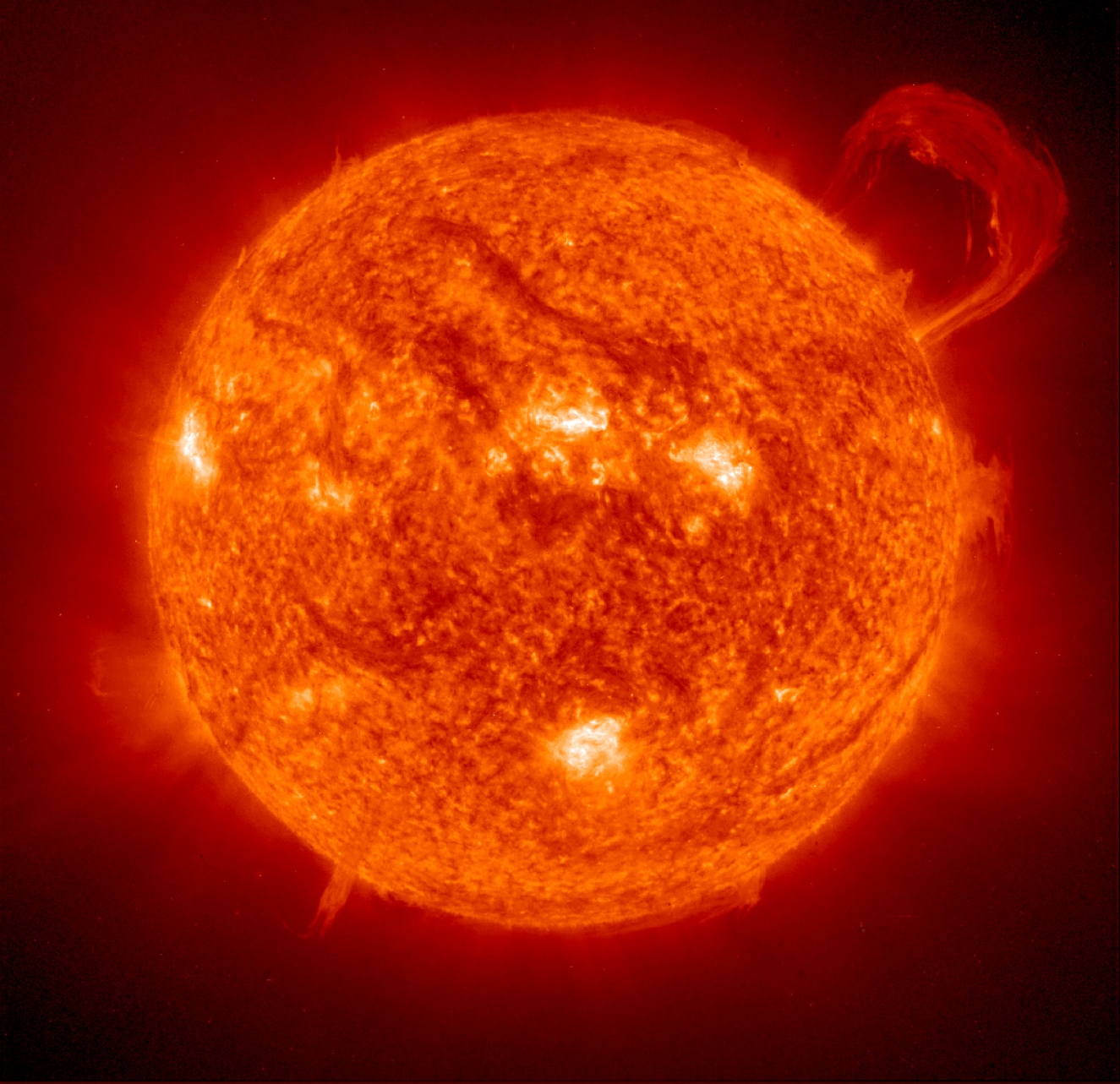 Crédito da imagem: sdo.gsfc.nasa.gov
Características Físicas
Massa
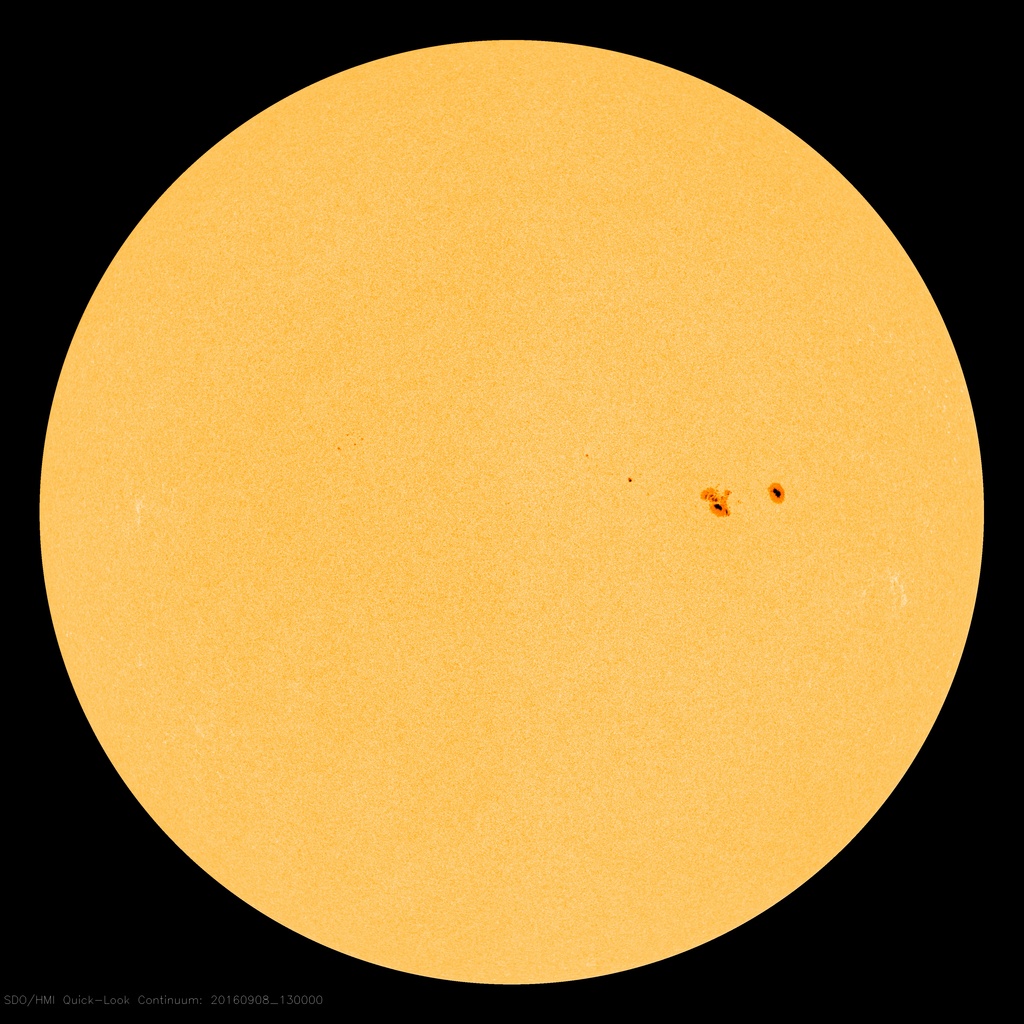 2x1030 kg
333000 massas da Terra
Crédito da imagem: sdo.gsfc.nasa.gov
Raio
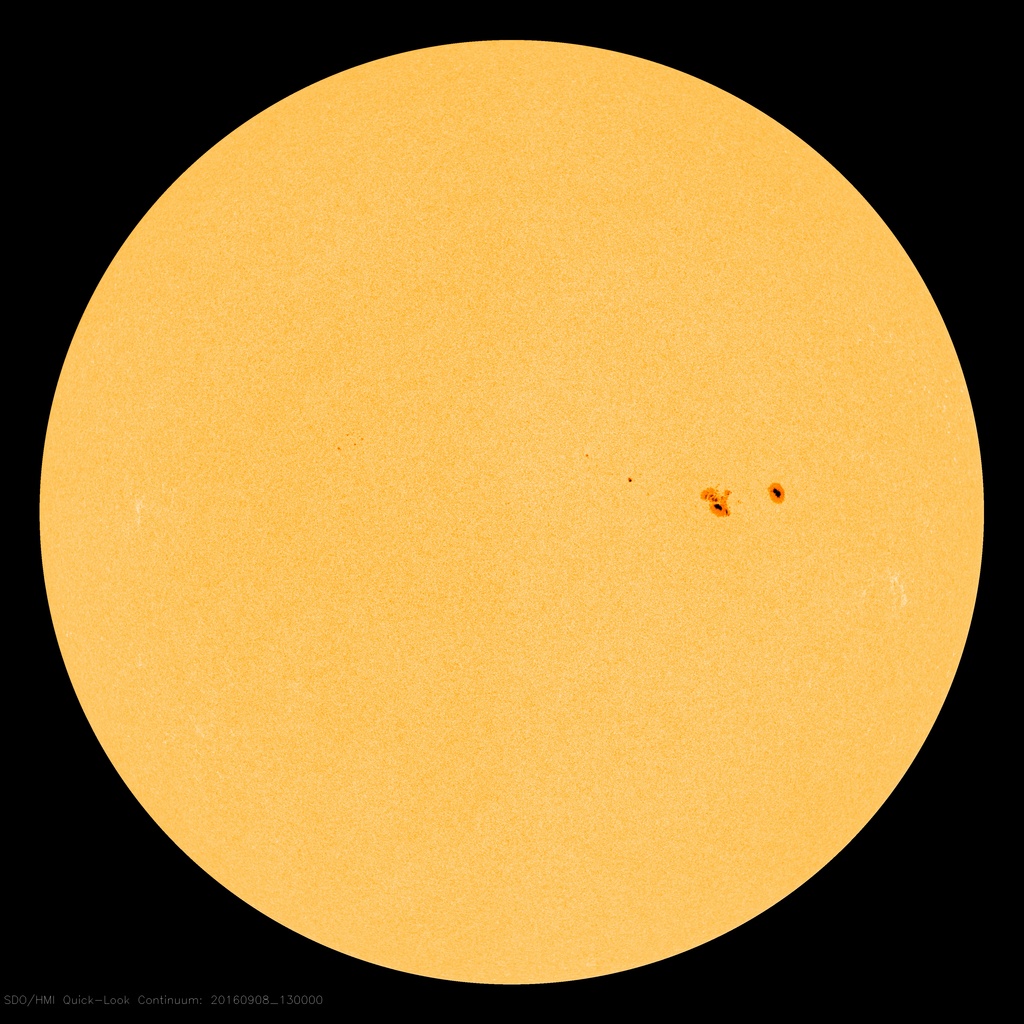 7x108 m
109 raios da Terra
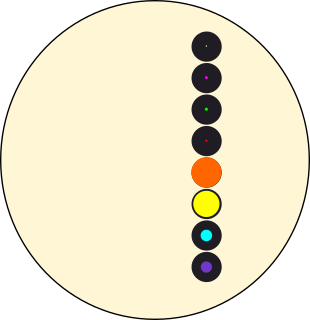 Tamanho relativo
Mercúrio
Vênus
Terra
Marte
Júpiter
Saturno
Urano
Netuno
Crédito da imagem: solarsystem.nasa.gov (adaptado por Luciana Reis/CDCC/CDA).
Luminosidade
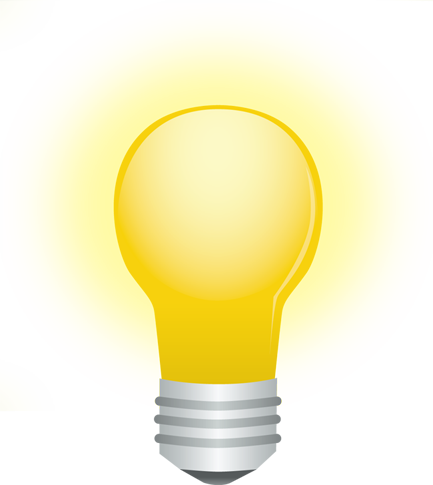 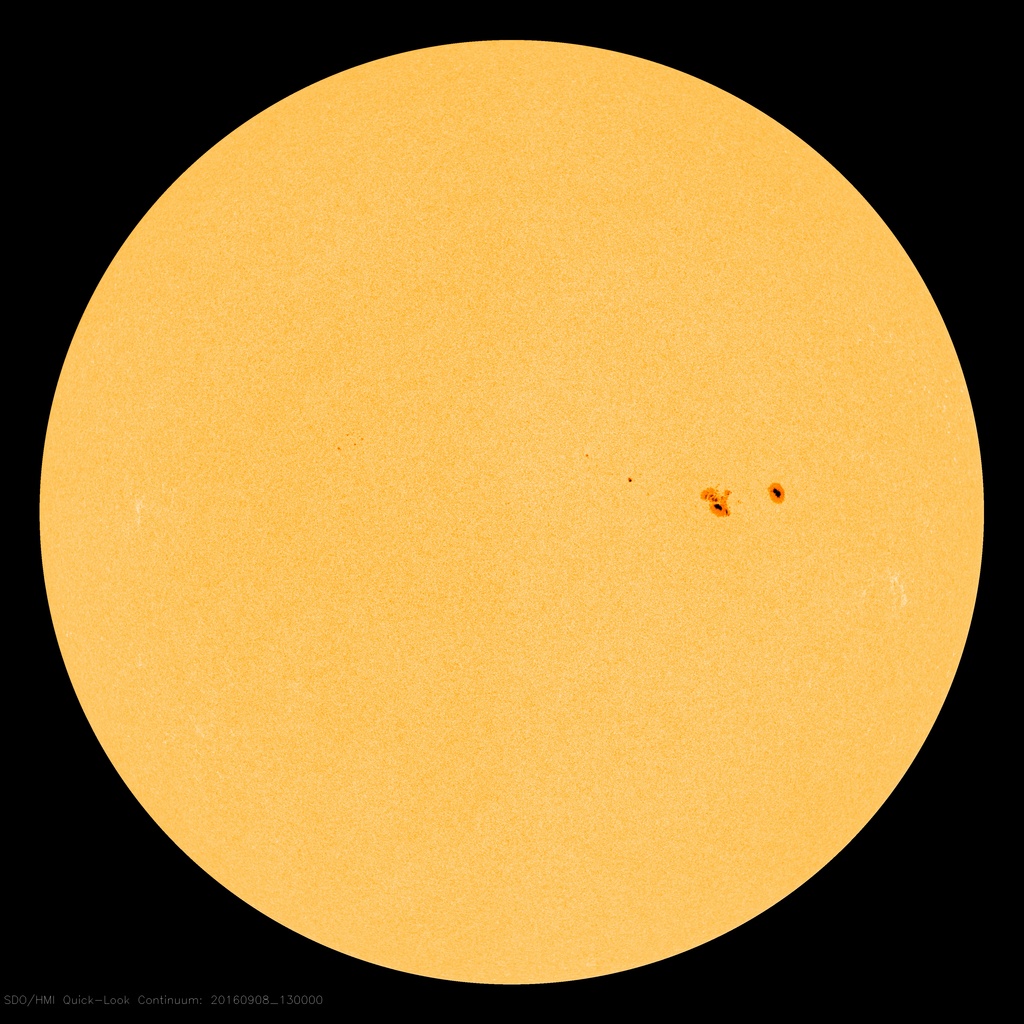 =4x1024
4x1026 W
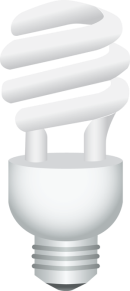 =2x1025
Crédito da imagem: sdo.gsfc.nasa.gov
Composição
Hidrogênio: 73.46%
Hélio: 24.85%
Oxigênio
Carbono
Ferro
Neônio
Nitrogênio
Silício
Magnésio
Enxofre
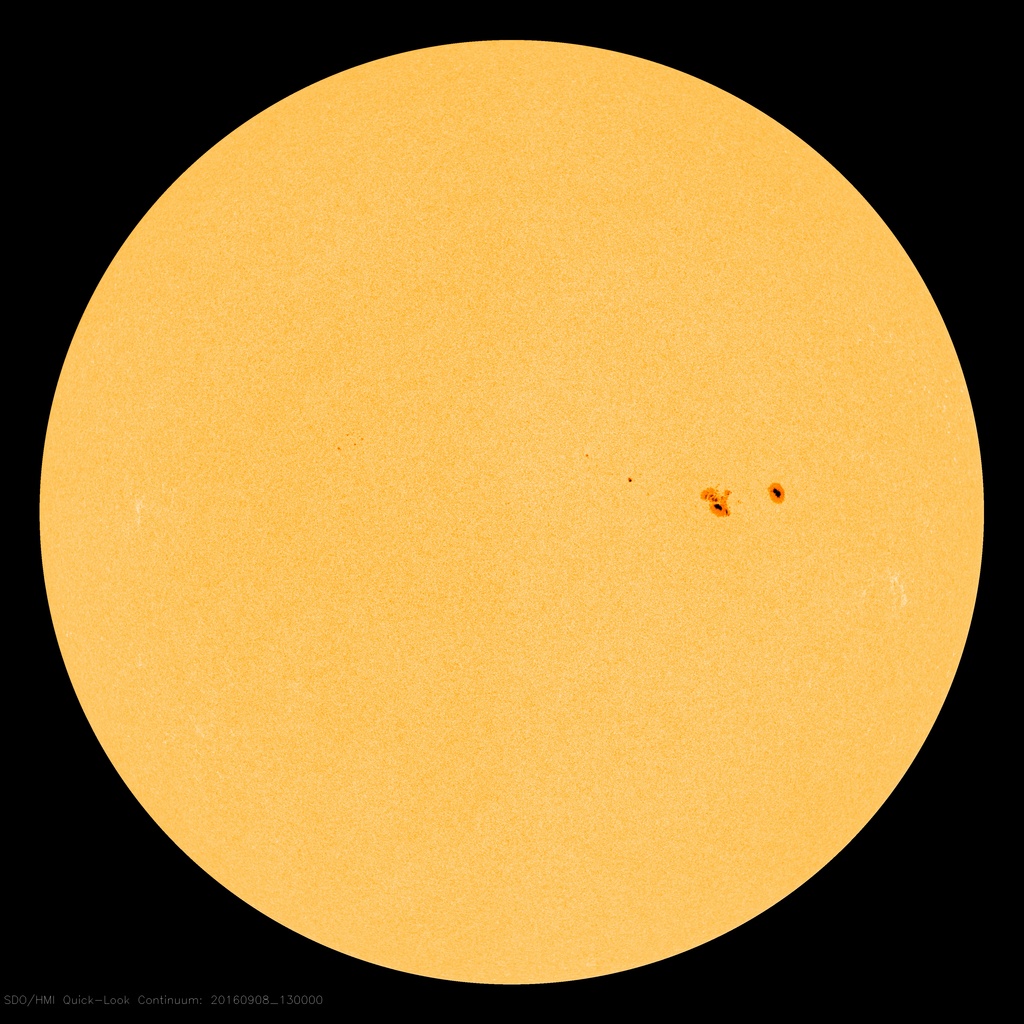 =1.59%
Crédito da imagem: sdo.gsfc.nasa.gov
Estrutura interna e temperatura
Núcleo:
15 mihões °C
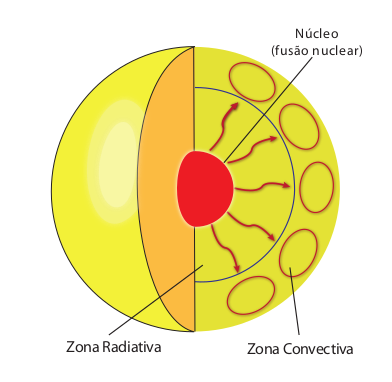 Zona Convectiva:
2 milhões °C
Fotosfera:
5500°C
Crédito da imagem: Picazzio, Enos. O céu que nos Envolve. p159.
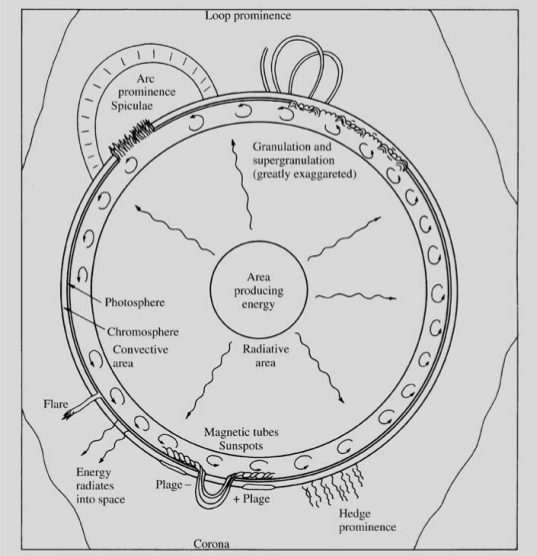 Crédito da imagem: Karttunen, Hannu. Fundamental Astronomy. p264
Período de rotação
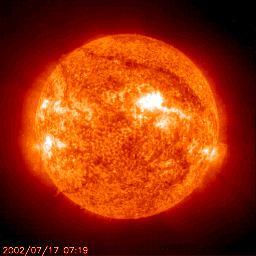 Pólos: 34 dias
Equador: 25 dias
Crédito da imagem: planetary-science.org
Mas no que o Sol se parece com um cão dálmata?
Na unicidade das manchas!!
Cão dálmata: manchas como impressões digitais
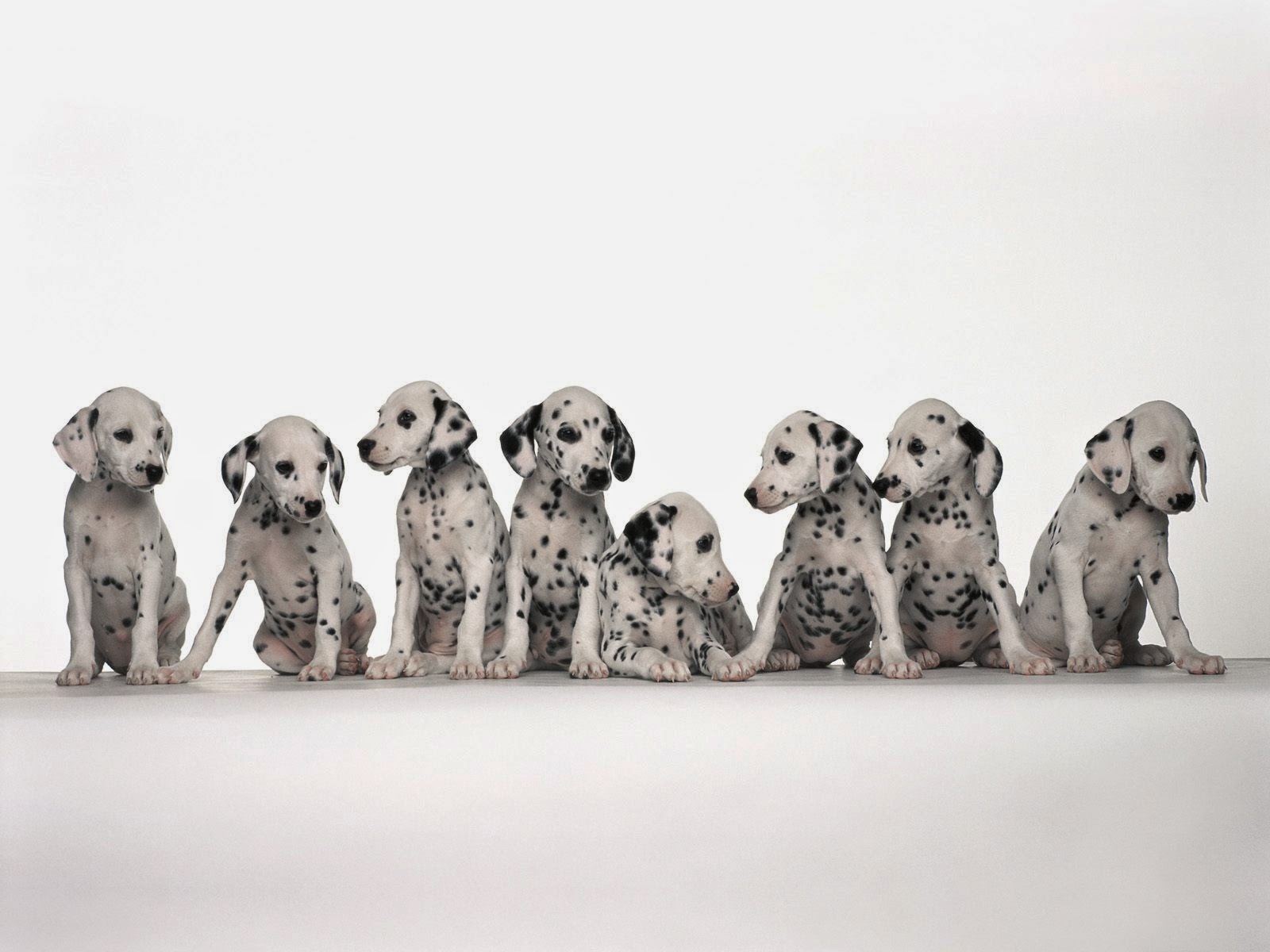 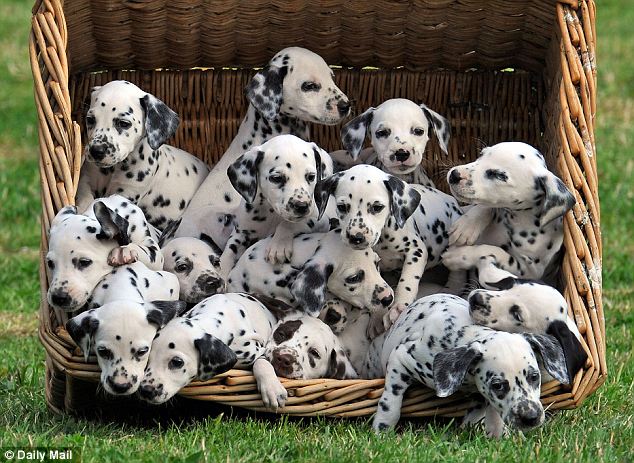 Créditos: dailymail.co.uk e luvmydogs.com
Sol: suas manchas também são únicas
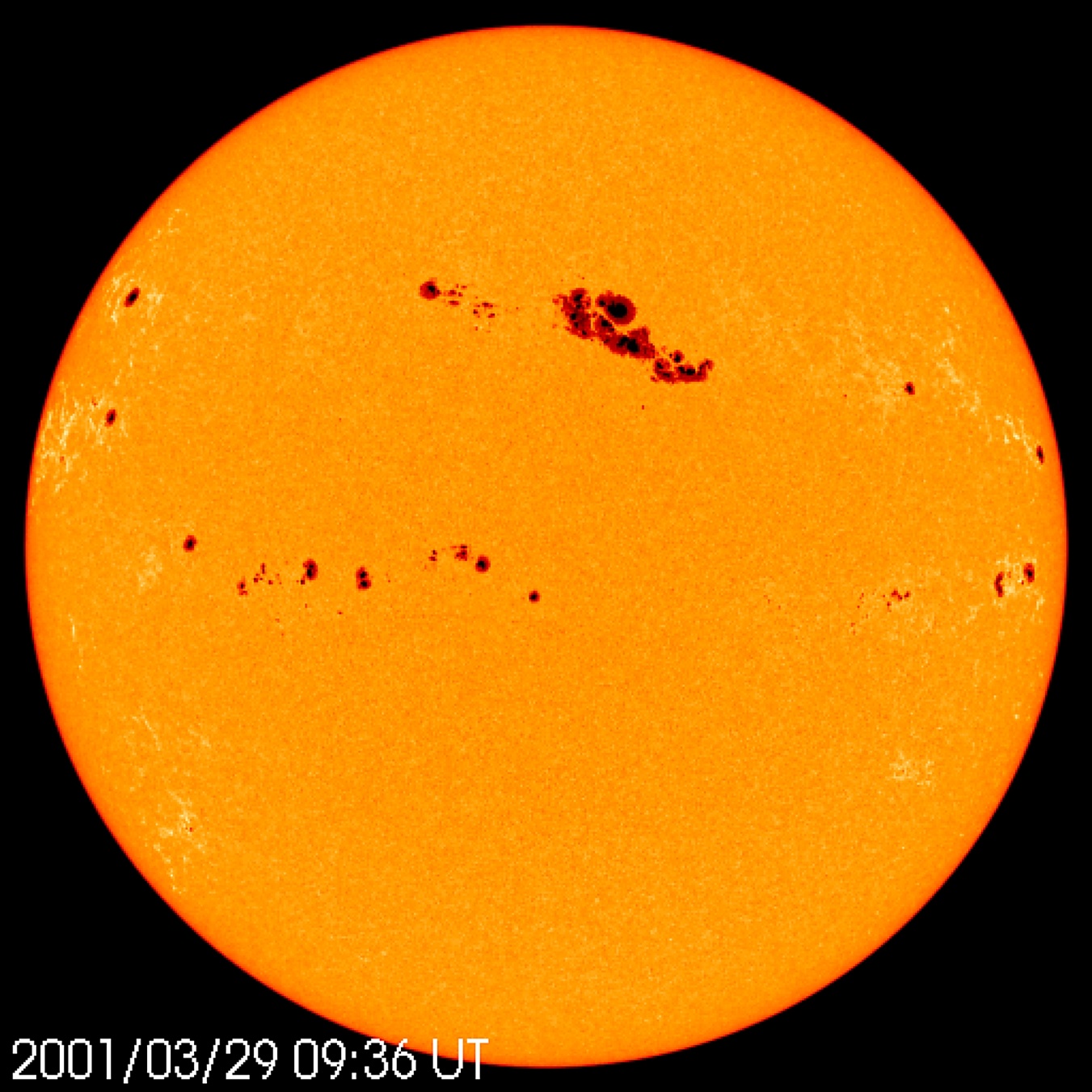 Crédito da imagem: SOHO - Solar and Heliospheric Observatory.
Mas o que são as manchas solares?
Regiões mais escuras na superfície solar
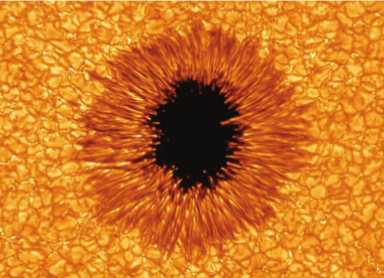 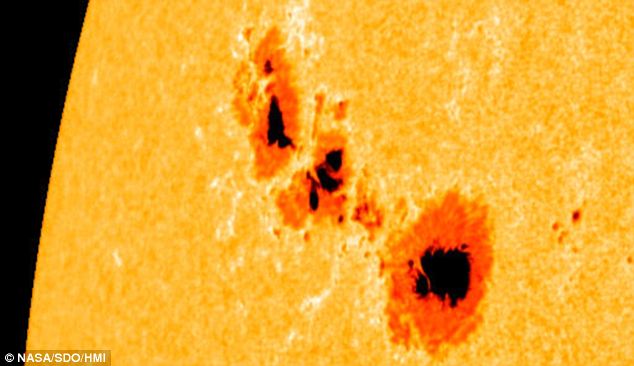 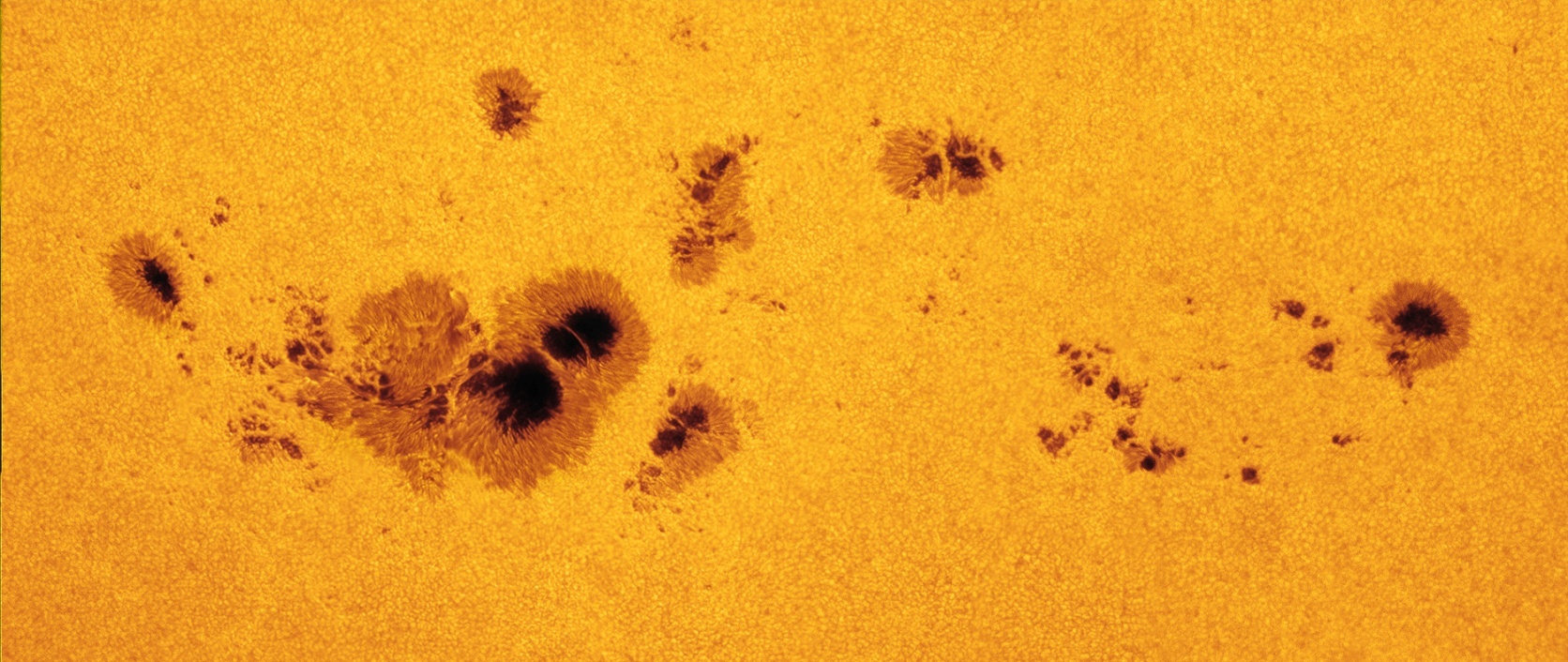 Créditos: Picazzio, Enos. O céu que nos Envolve. p155. e sdo.gsfc.nasa.gov
Estrutura
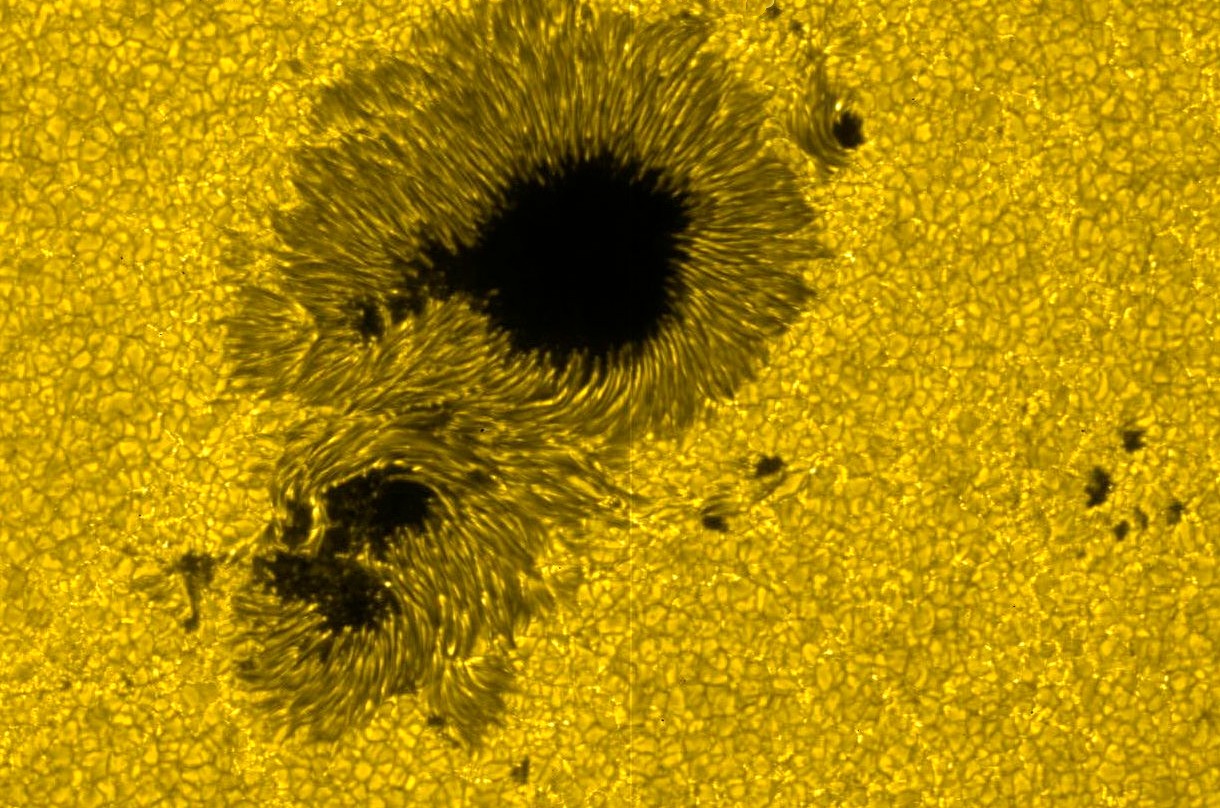 Umbra: 3500°C
Penumbra: 4000°C
Crédito da imagem: sdo.gsfc.nasa.gov
Mas são escuras mesmo?
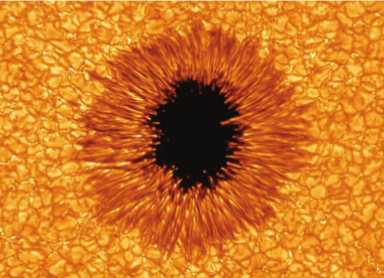 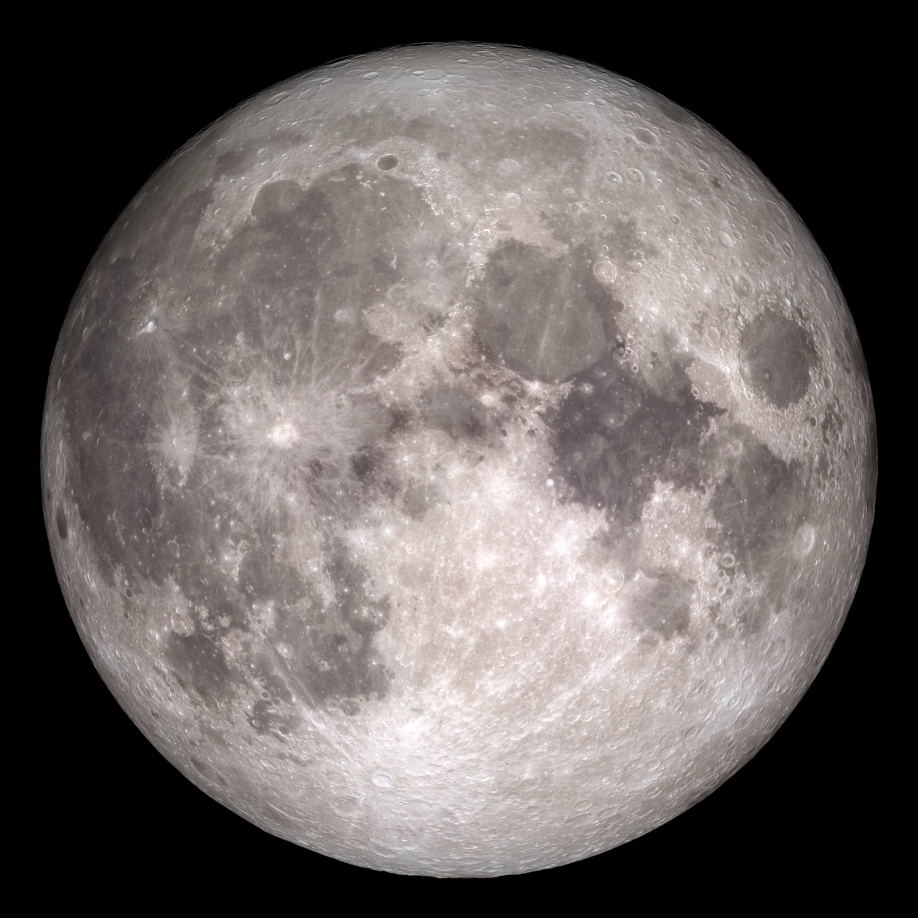 Créditos: Picazzio, Enos. O céu que nos Envolve. p155 e nasa.gov
Como elas são formadas?
Magnetismo
Campo magnético uniforme
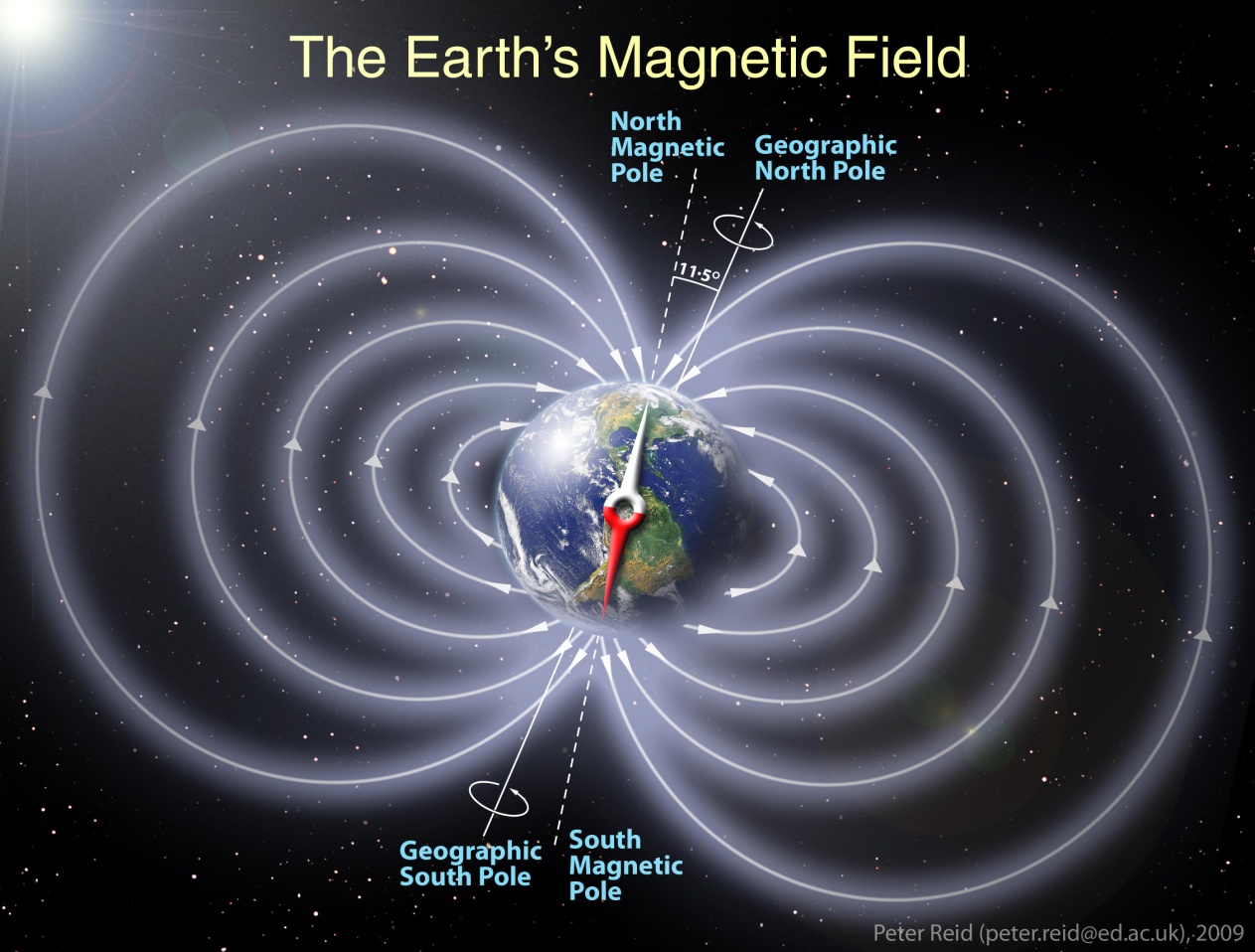 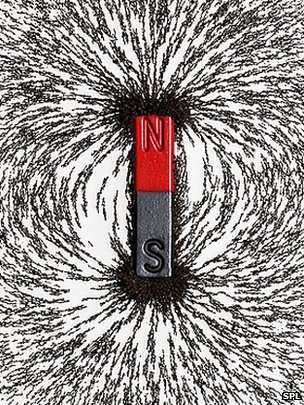 Créditos: nasa.gov e bbc.co.uk
Campo Magnético do Sol
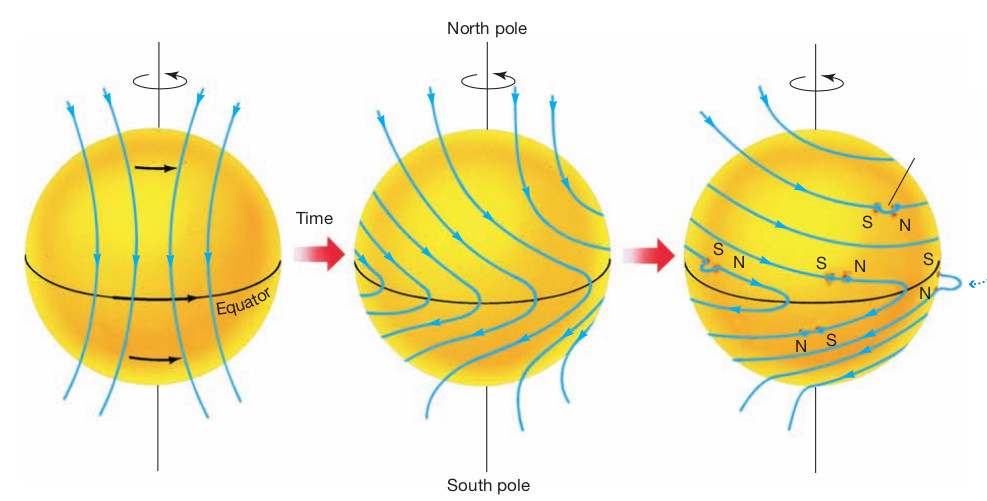 Crédito da imagem: Chaisson, E, McMillan, S. Astronomy Today (adaptado).
História
Primeiros registros: chineses
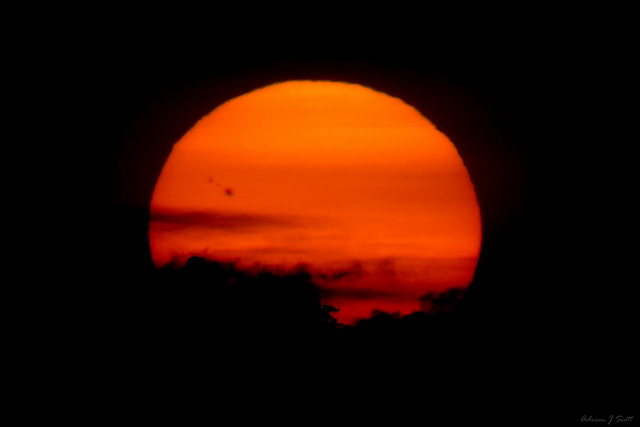 Crédito da imagem: universetoday.com
Galileo Galilei
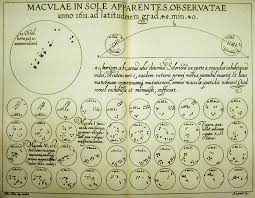 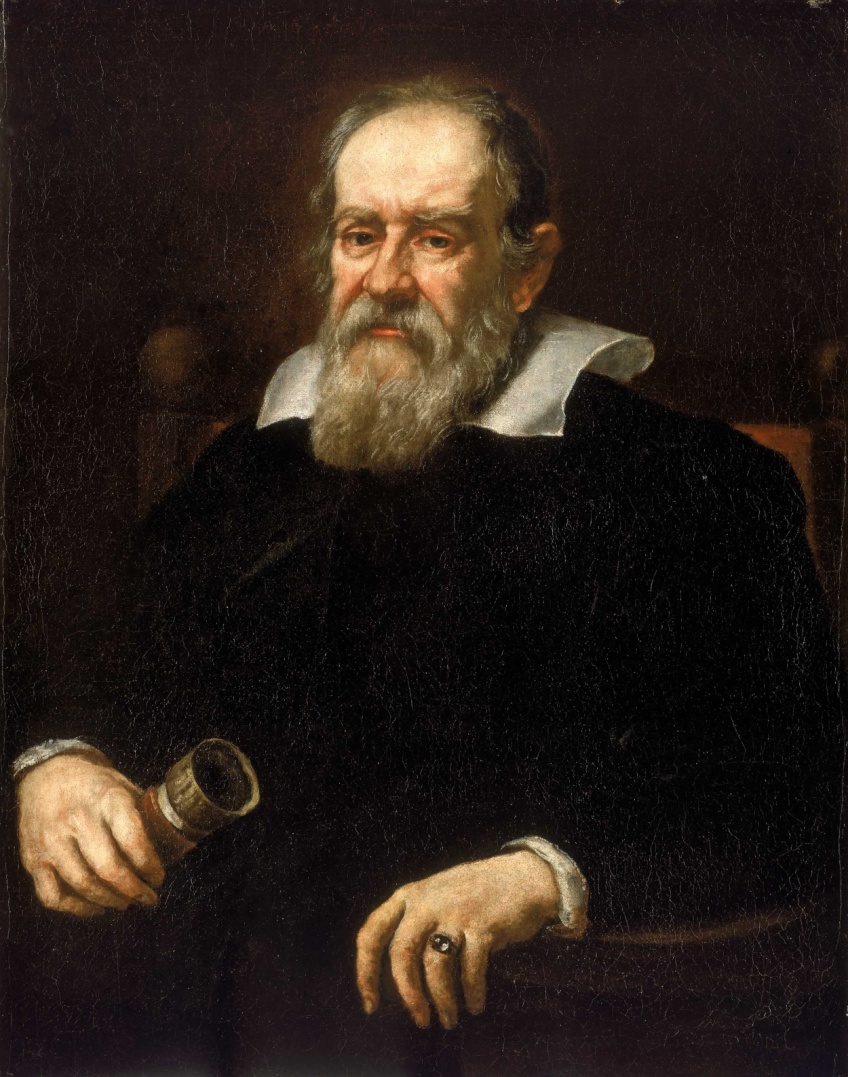 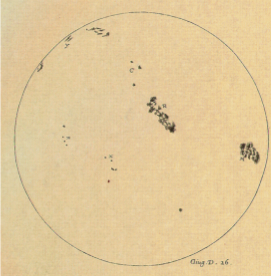 Créditos: wikipedia.org e domínio público
Samuel Heinrich Schwabe
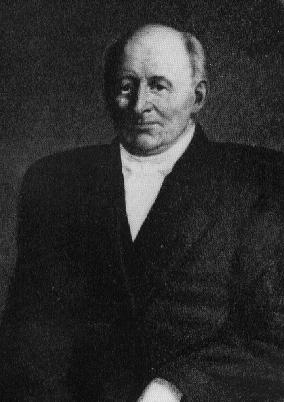 1826-1843: 
17 anos observando
Crédito da imagem: wikipedia.org
Johann Rudolf Wolf
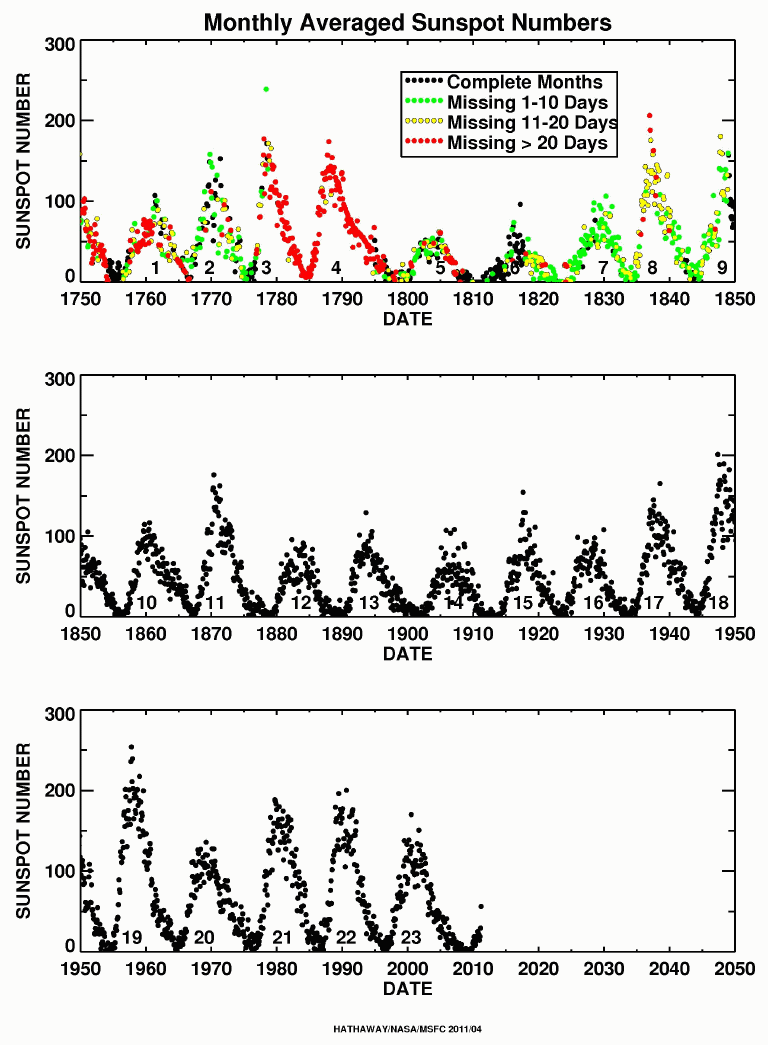 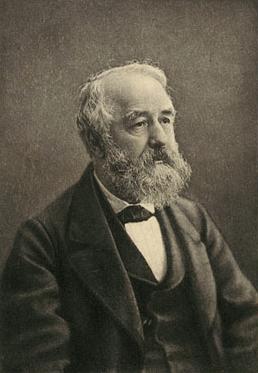 Créditos: wikipedia.org e nasa.gov
Ciclo Solar e Eventos na Terra
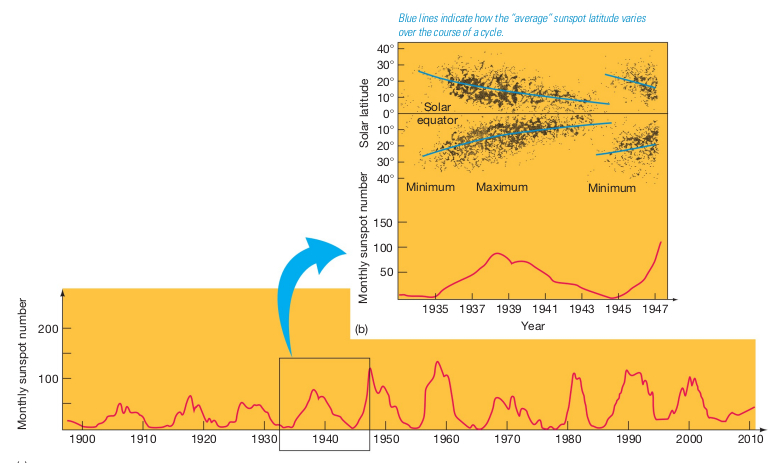 Crédito da imagem: Chaisson, E, McMillan, S. Astronomy Today (adaptado).
Como observar corretamente?
Solarham
SOHO
NOAO
Observatórios e planetários
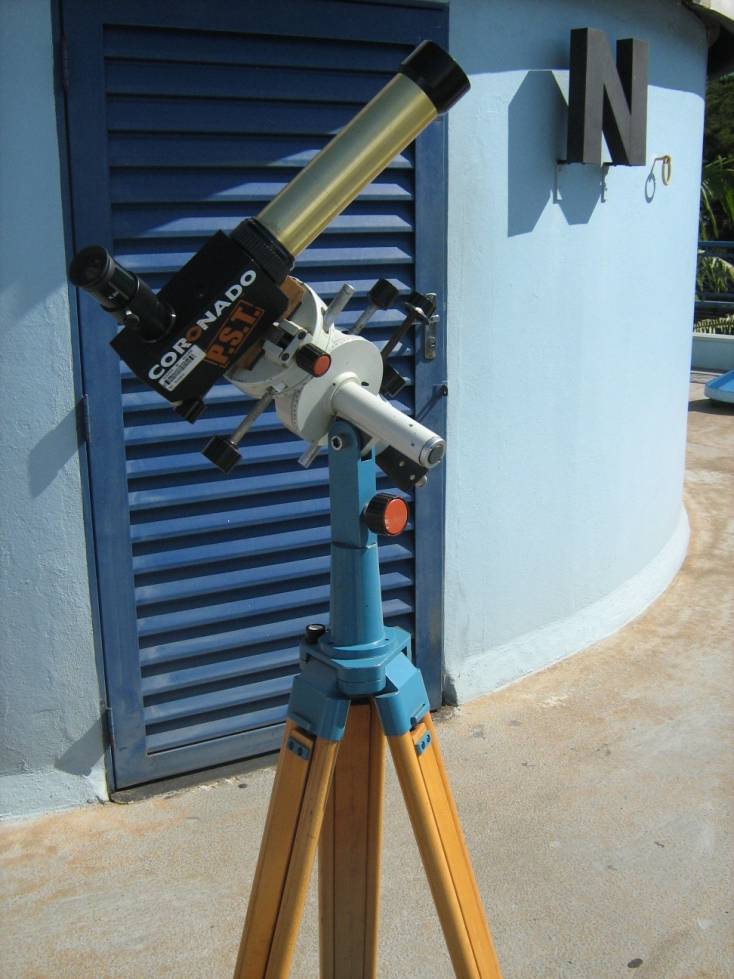 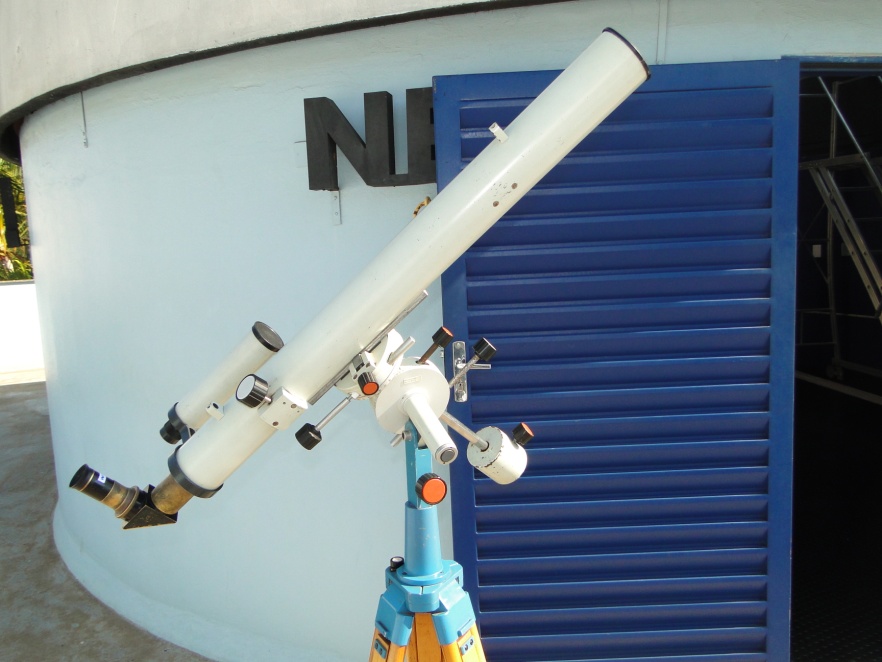 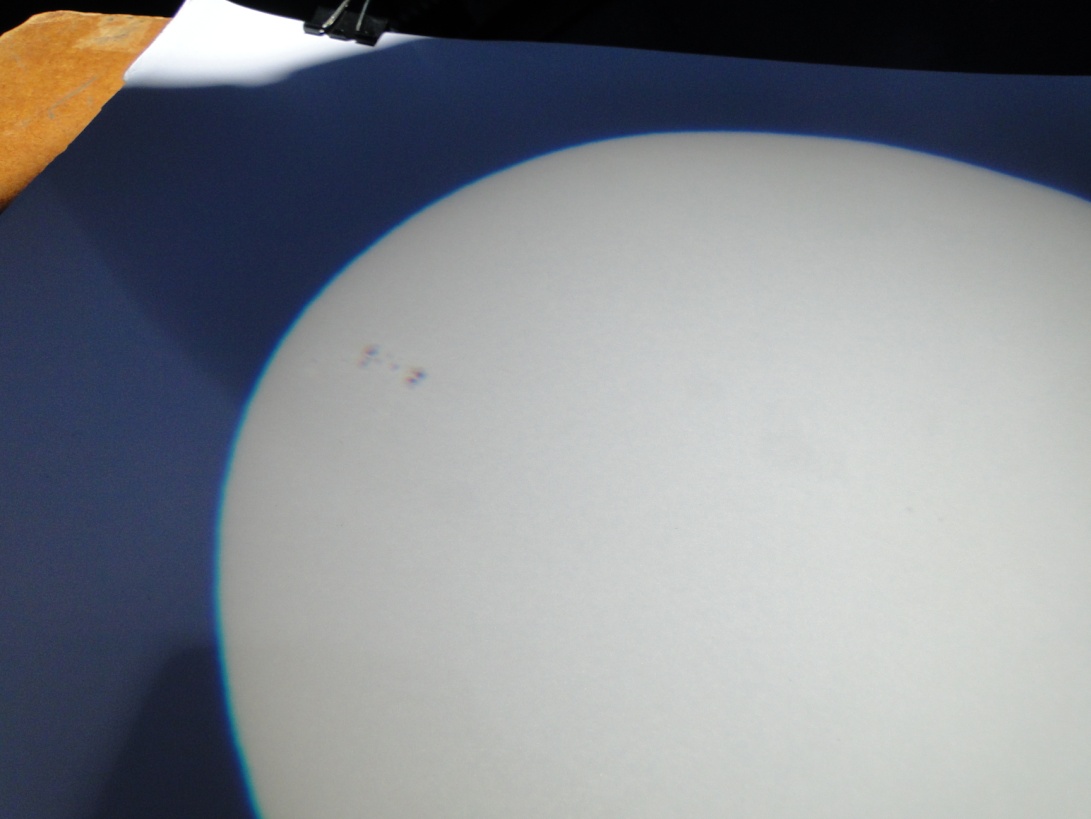 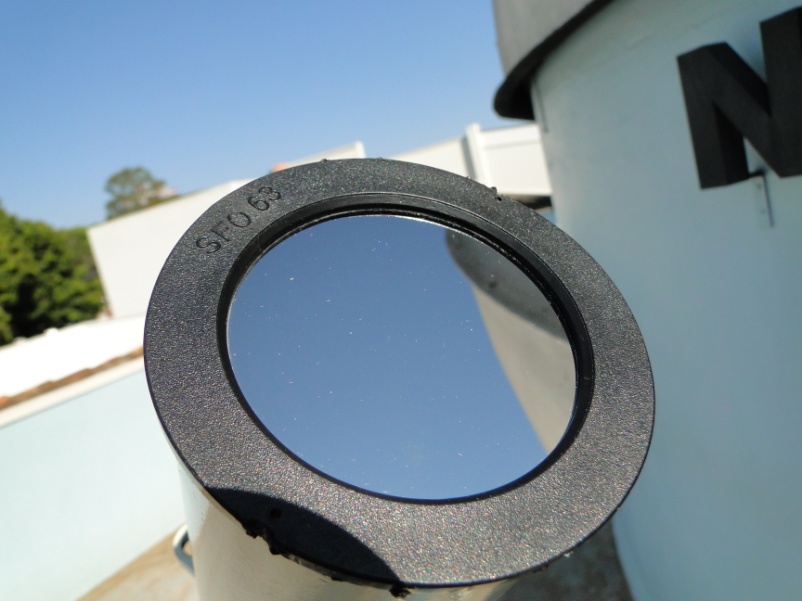 Créditos: Luciana Reis/CDCC/CDA
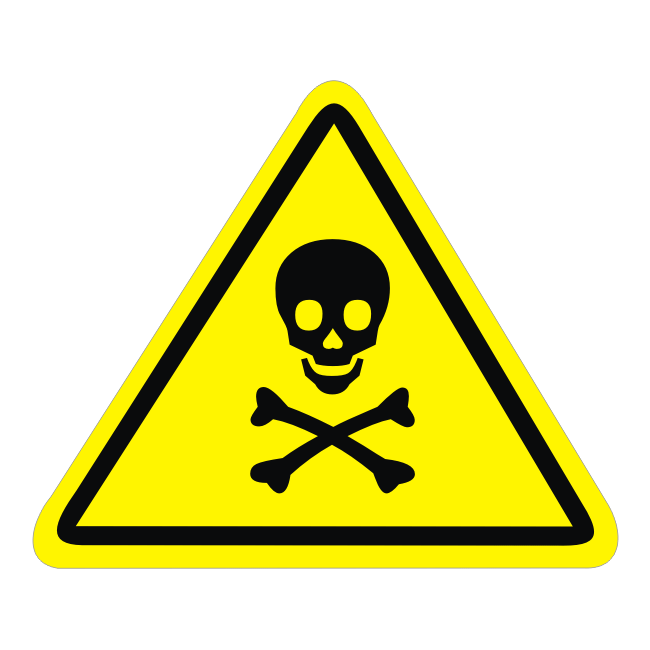 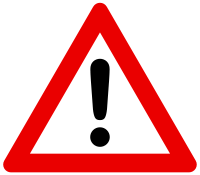 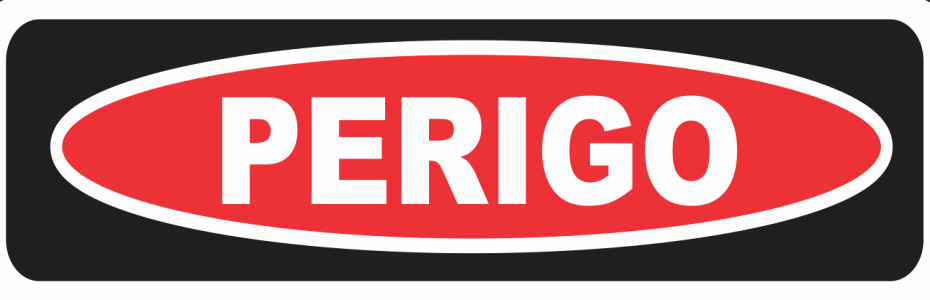 JAMAIS OLHE DIRETAMENTE PARA O SOL.NEM COM ÓCULOS ESCUROS.
Convite: Domingo Solar
11/09 – 10h/12h

25/09 – 14h/16h
Dúvidas?
Obrigada pela presença!!
barroslgr@gmail.com
barroslgr@df.ufscar.br
Referências Bibliográficas
Adams, D. Até mais e obrigado pelos peixes- coleção O Guia do Mochileiro das Galáxias, Vol 4. 1ed. São Paulo: Editora Sextante, 2010. p.5.